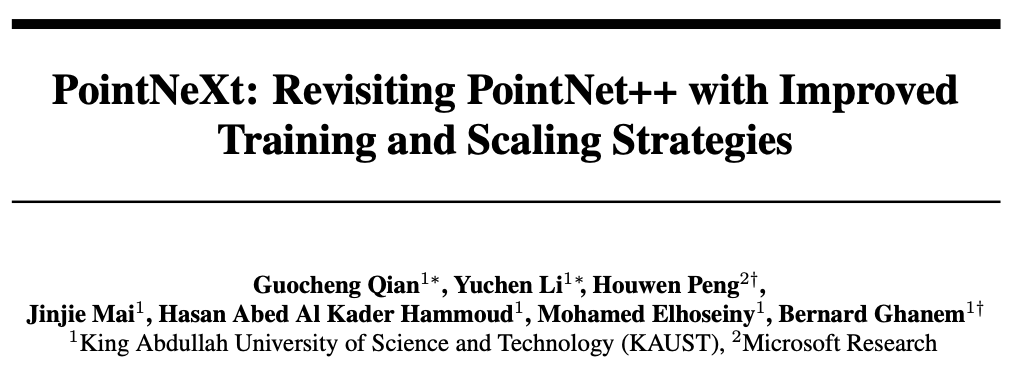 NeurIPs 2022
Citations: 281
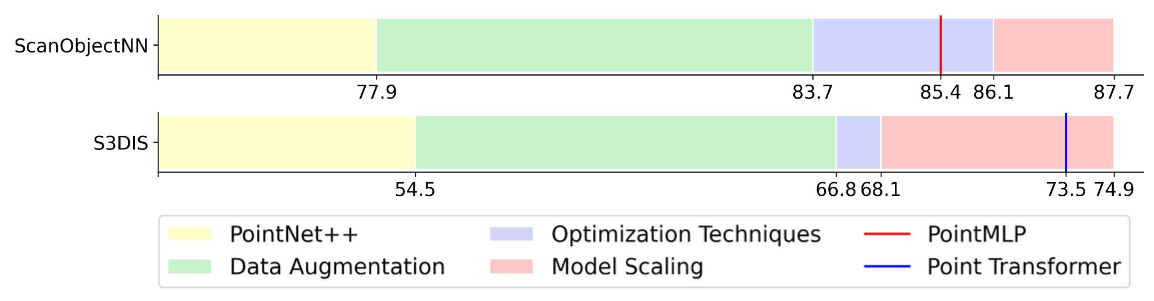 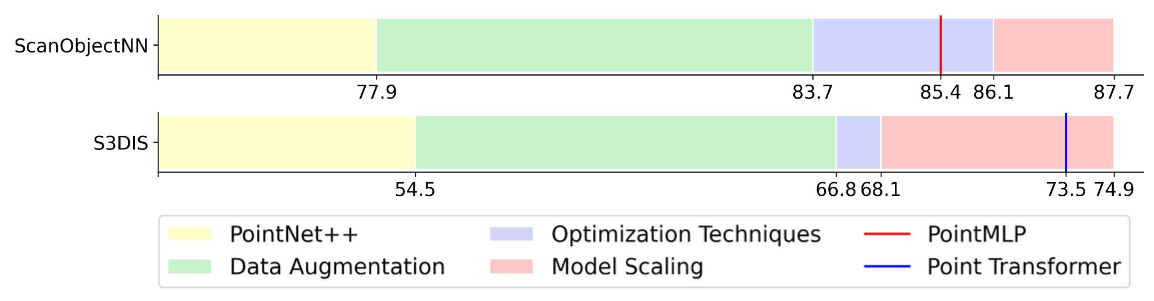 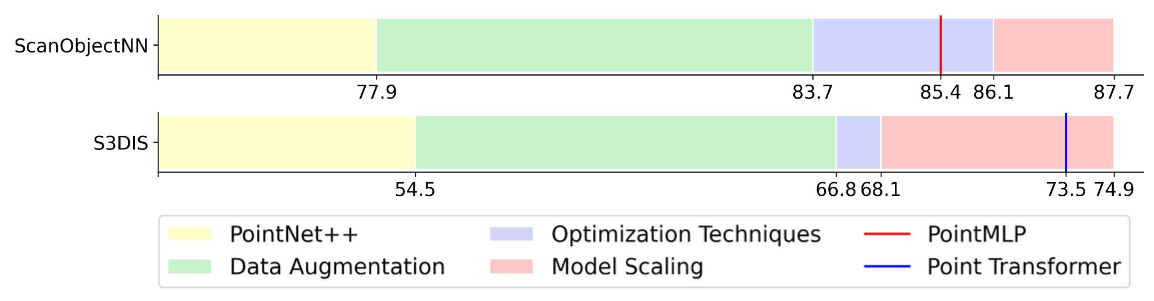 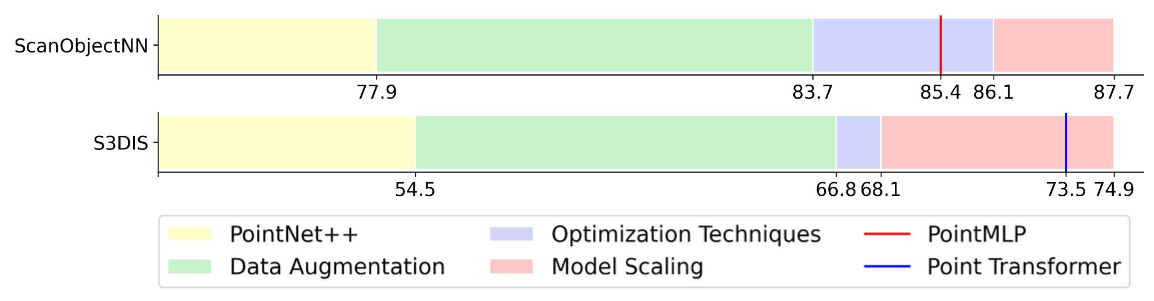 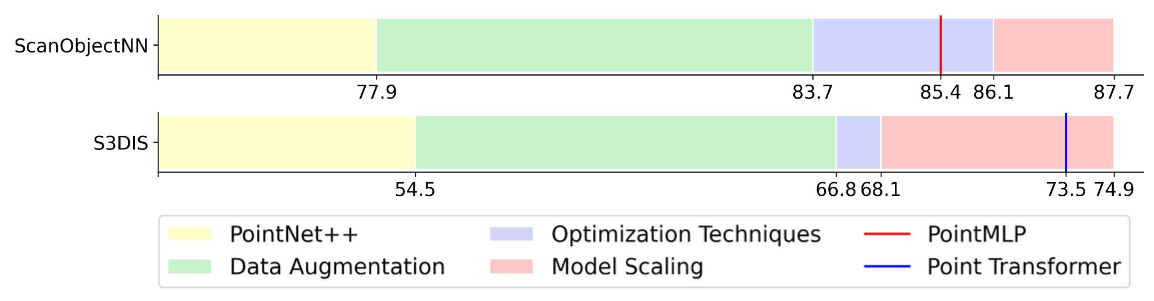 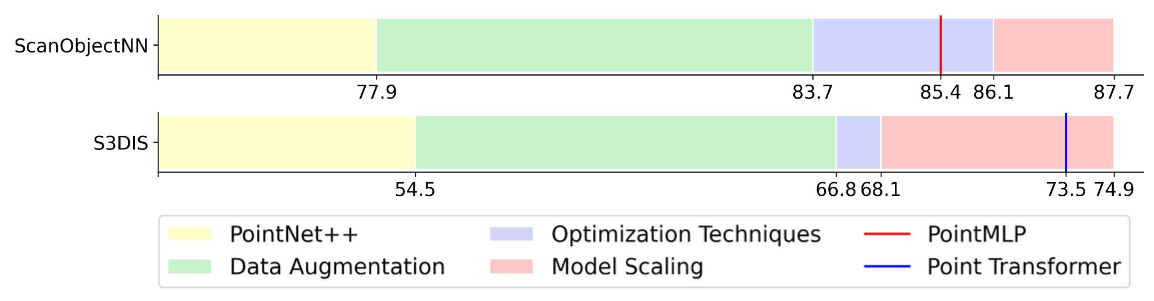 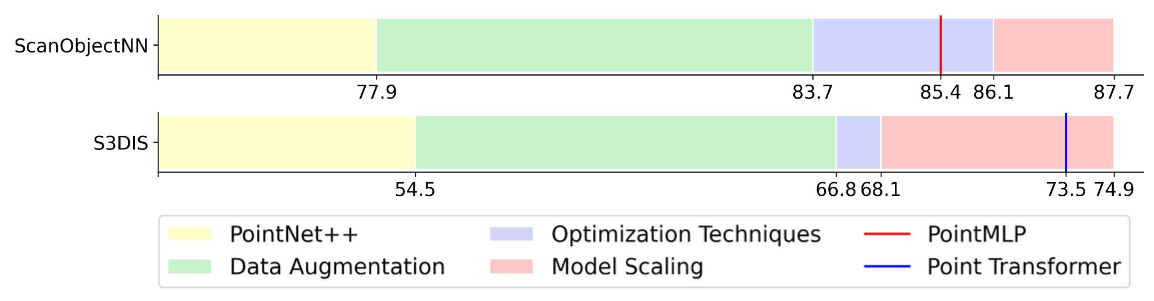 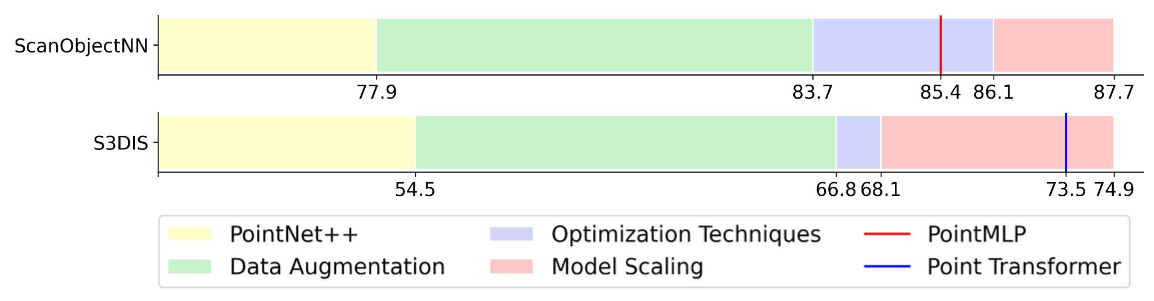 Preliminary: A Review of PointNet++
shared MLPs
relative coordinates
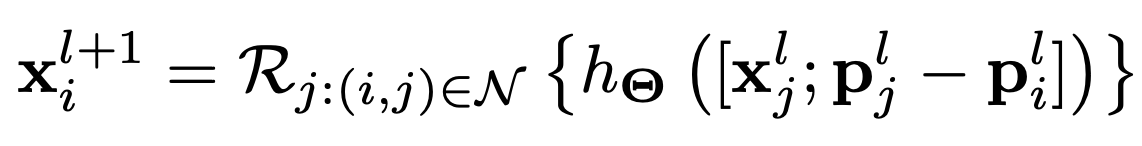 reduction layer
input features
features of neighbor j in 
the lth layer of the network
Methodology: From PointNet++ to PointNeXt
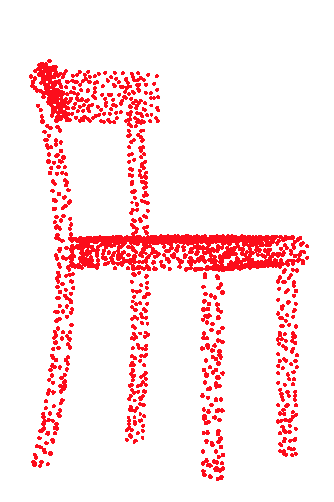 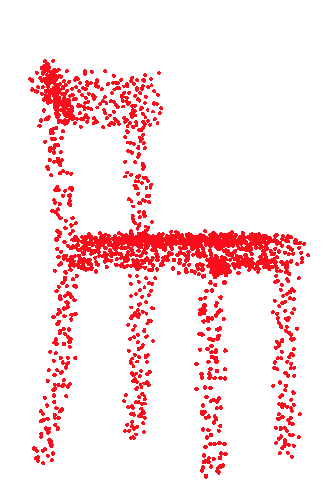 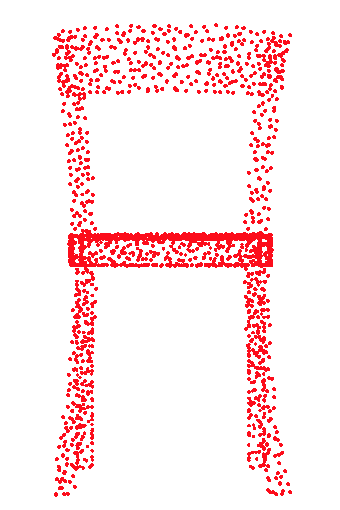 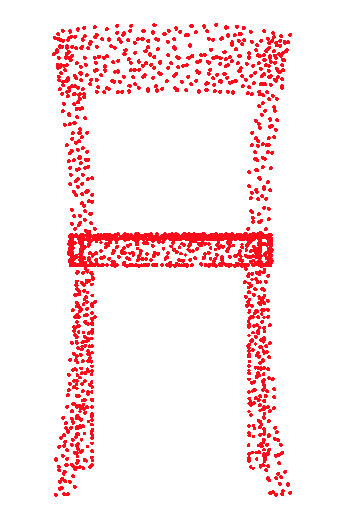 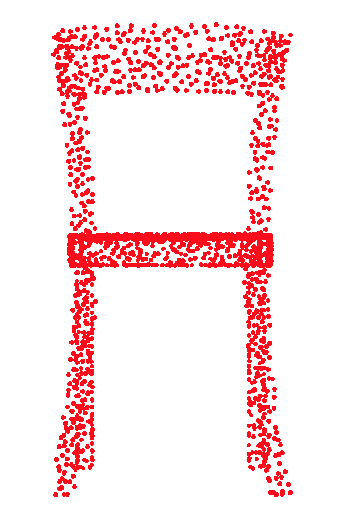 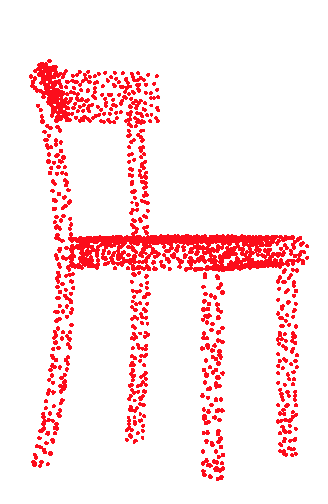 Training Modernization: PointNet++ Strikes Back
Data Augmentation
Input
Random 
Points drop
Scale
Rotate
Translate
Jitter
Methodology: From PointNet++ to PointNeXt
Training Modernization: PointNet++ Strikes Back
Optimization Techniques
Optimizer: Adam → AdamW
Step Decay → Cosine Decay
Loss function: CrossEntropy → CrossEntropy with label smoothing
Learning rate: 0.001→0.01
Training epochs: 200 → 400
Methodology: From PointNet++ to PointNeXt
Architecture Modernization: Small Modifications → Big Improvements
Receptive Field Scaling
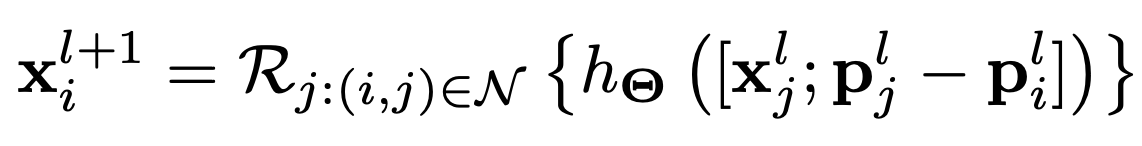 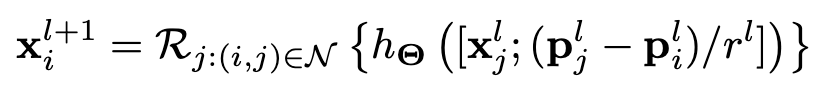 [Speaker Notes: Without normalization, the values of the relative coordinates are considerably small 
requiring the network to learn a larger weight to apply on ∆p. 
This makes the optimization non-trivial, especially since weight decay is used to reduce the weights of the network. 
The proposed normalization also reduces the variance of ∆p among different stages.]
Methodology: From PointNet++ to PointNeXt
Architecture Modernization: Small Modifications → Big Improvements
Model Scaling
Append SA with Inverted Residual MLP (InvResMLP)
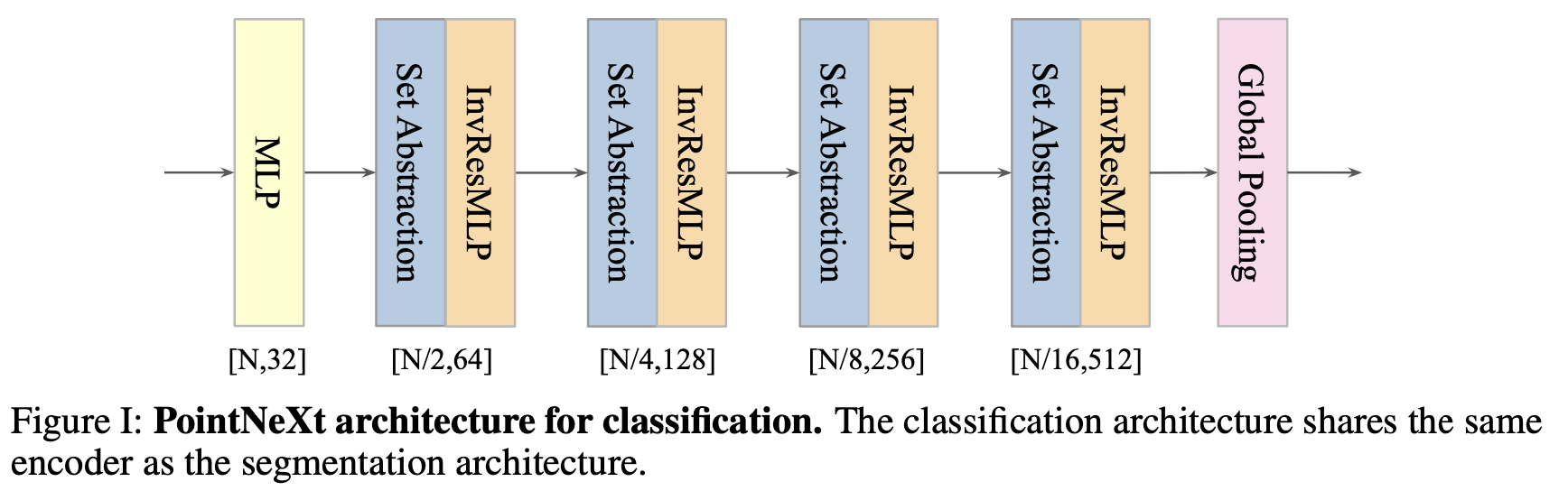 Methodology: From PointNet++ to PointNeXt
Architecture Modernization: Small Modifications → Big Improvements
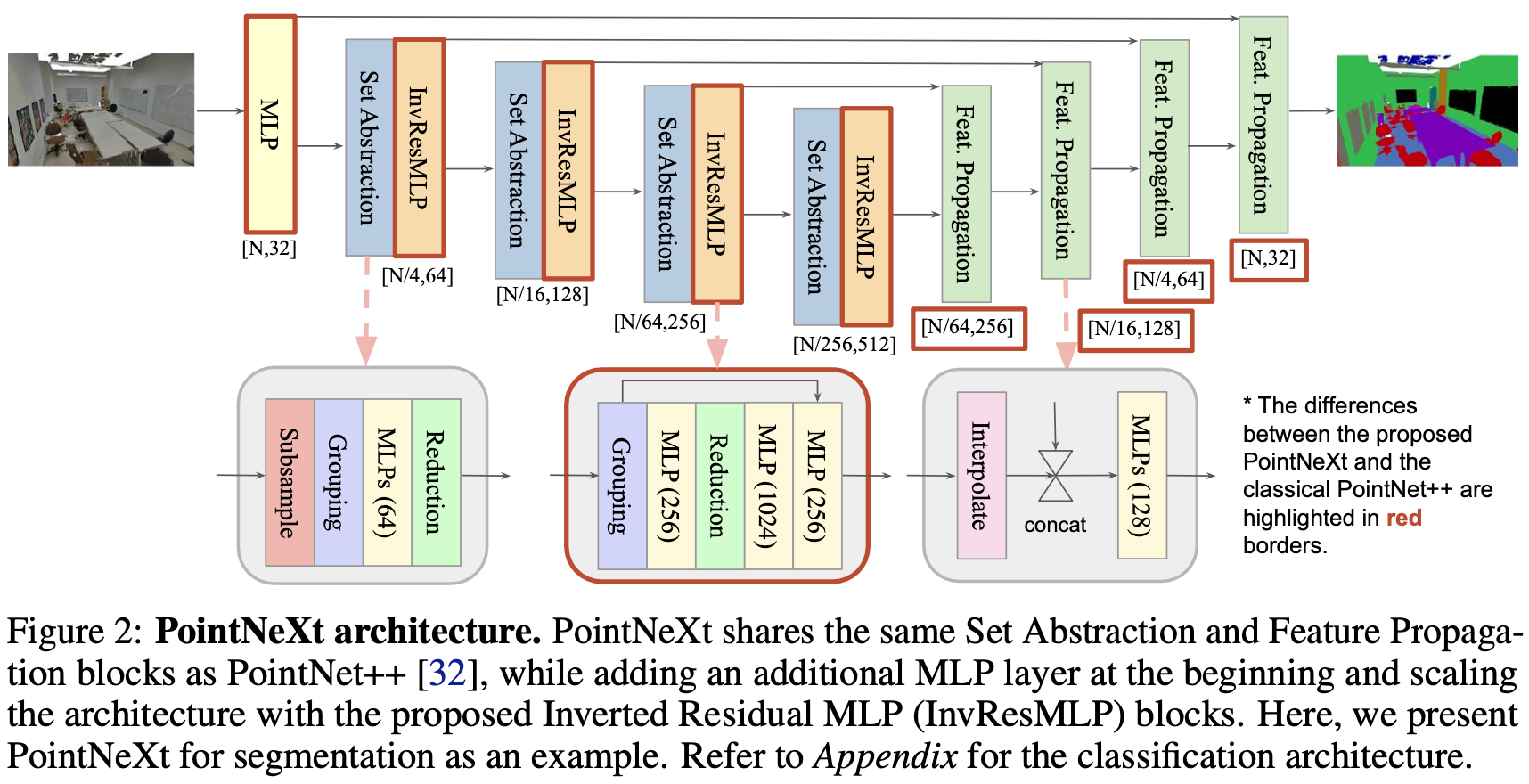 [Speaker Notes: SA  2 to 4 
Symmetric decoder == channel size == encoder
Stem MLP (additional)]
Methodology: From PointNet++ to PointNeXt
Architecture Modernization: Small Modifications → Big Improvements
InvResMLP vs. SA
Add residual connection b/n i/o  alleviate vanishing gradient problem (deeper network)
Separable MLPs  reduce computation and reinforce pointwise feature extraction
The inverted bottleneck design  expand the output channels of the second MLP by 4 times.
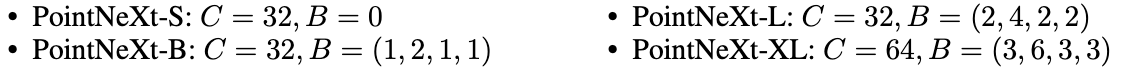 [Speaker Notes: A larger C leads to an increase in the width of the network (i.e., width scaling), while a larger B leads to an increase in the depth of the network (i.e., depth scaling).]
Results: 3D Semantic Segmentation on S3DIS
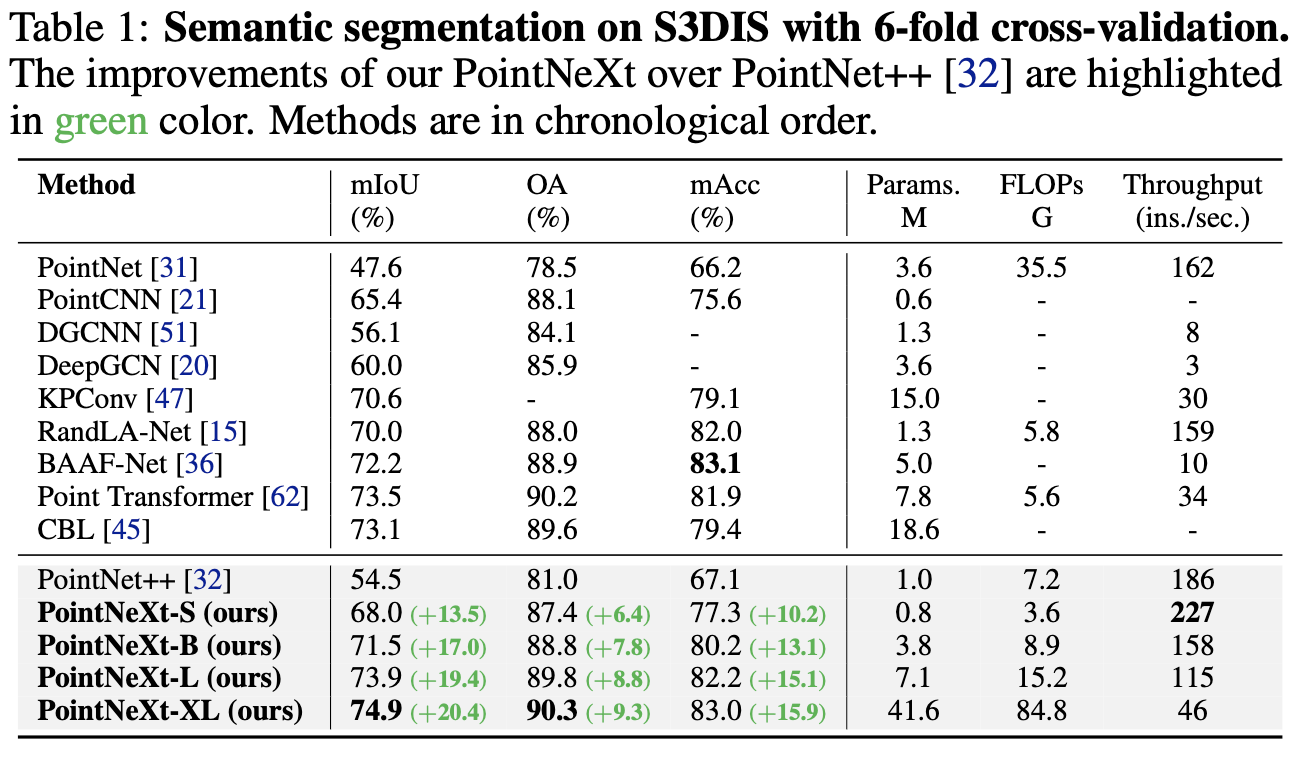 Results: 3D Semantic Segmentation on S3DIS
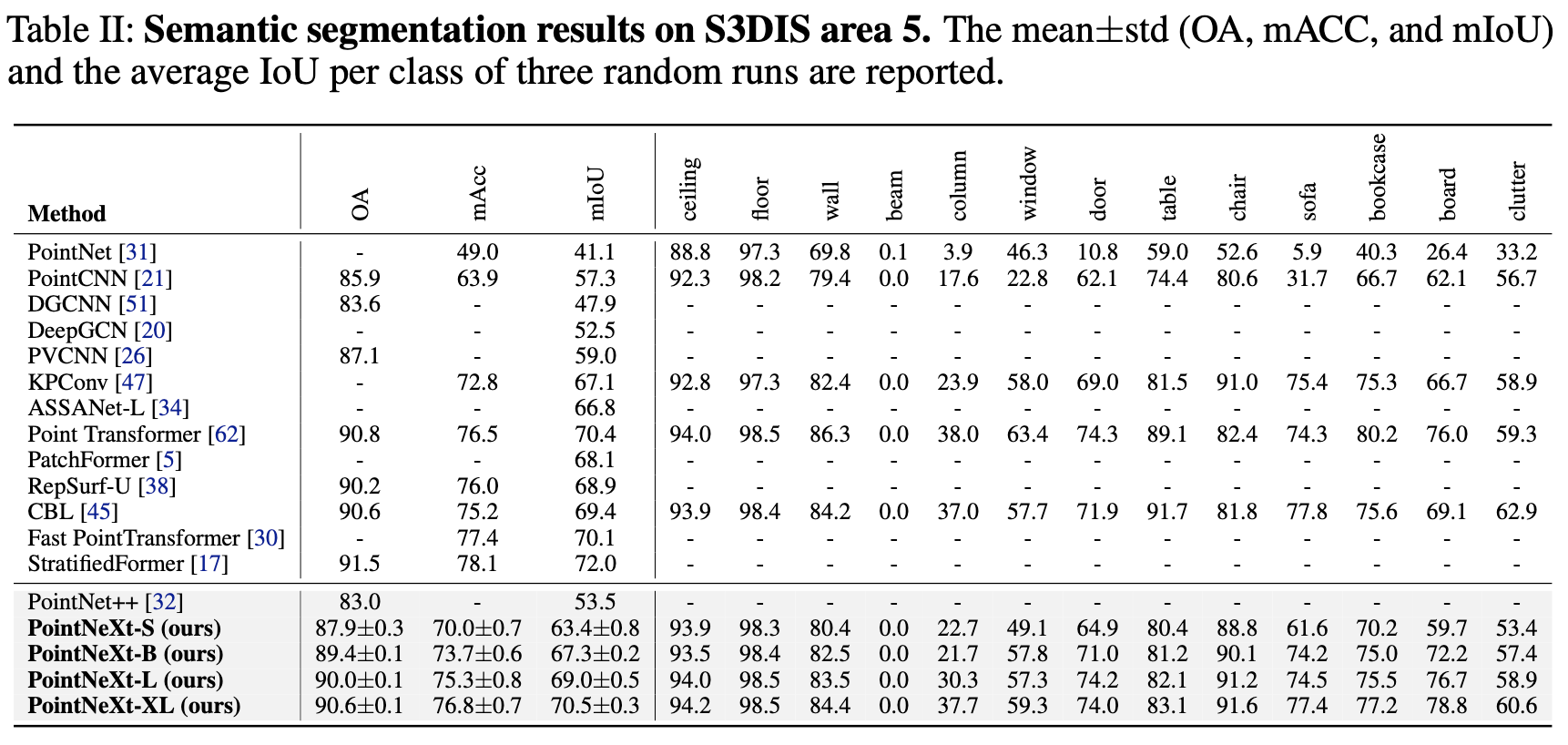 Results: 3D Object Classification on ScanObjectNN
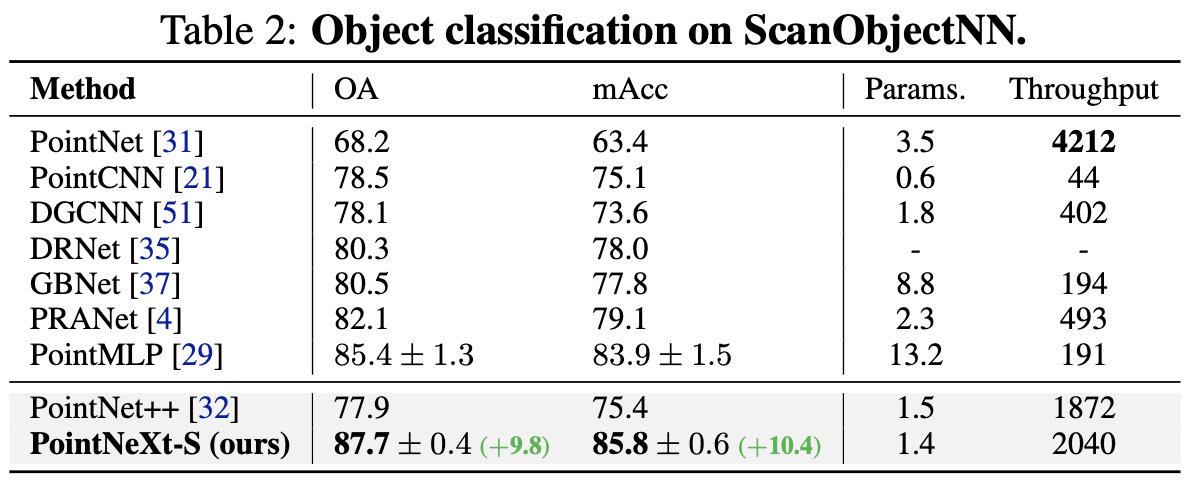 Results: 3D Object Classification on ModelNet40
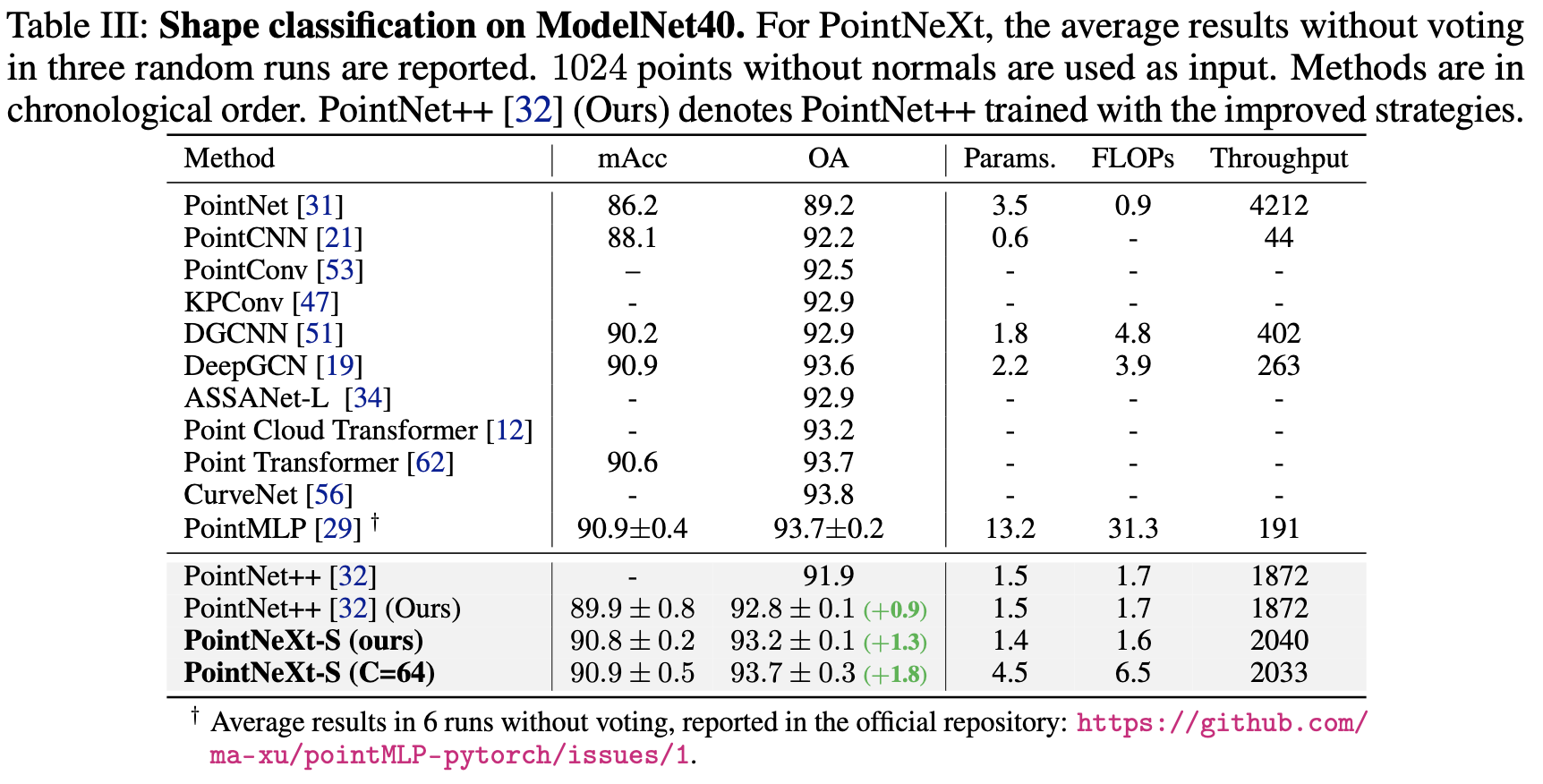 Results: 3D Object Part Segmentation on ShapeNetPart
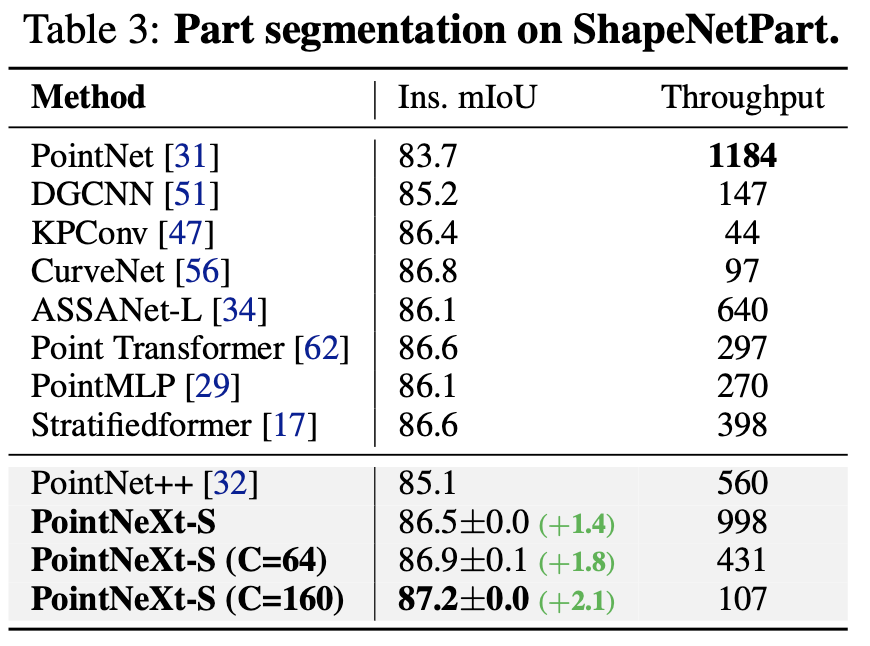 Results: 3D Object Part Segmentation on ShapeNetPart
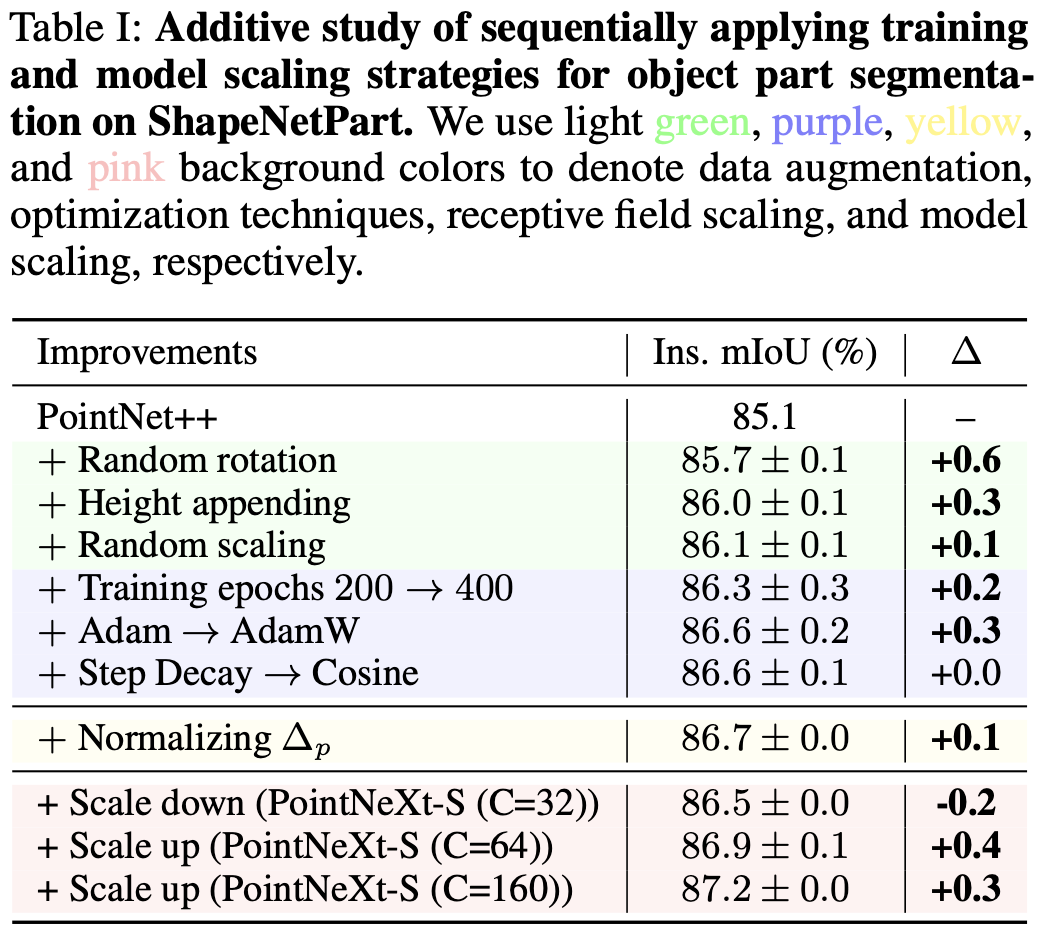 Results: Ablation and Analysis  Training Strategies & Optimization
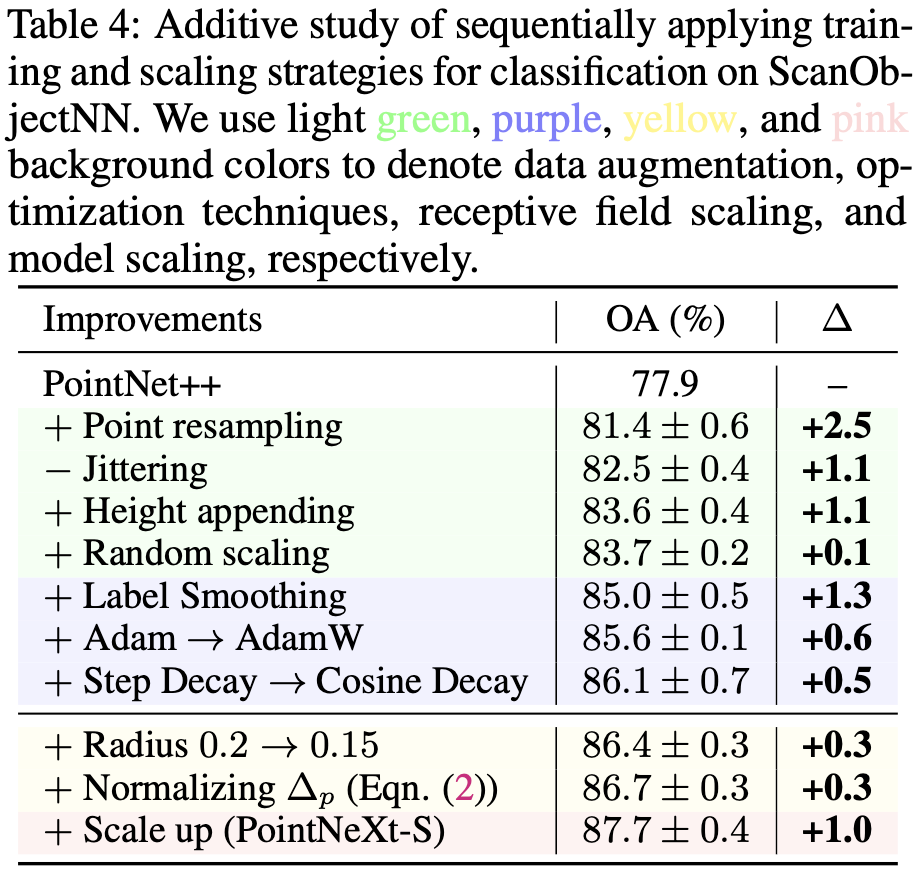 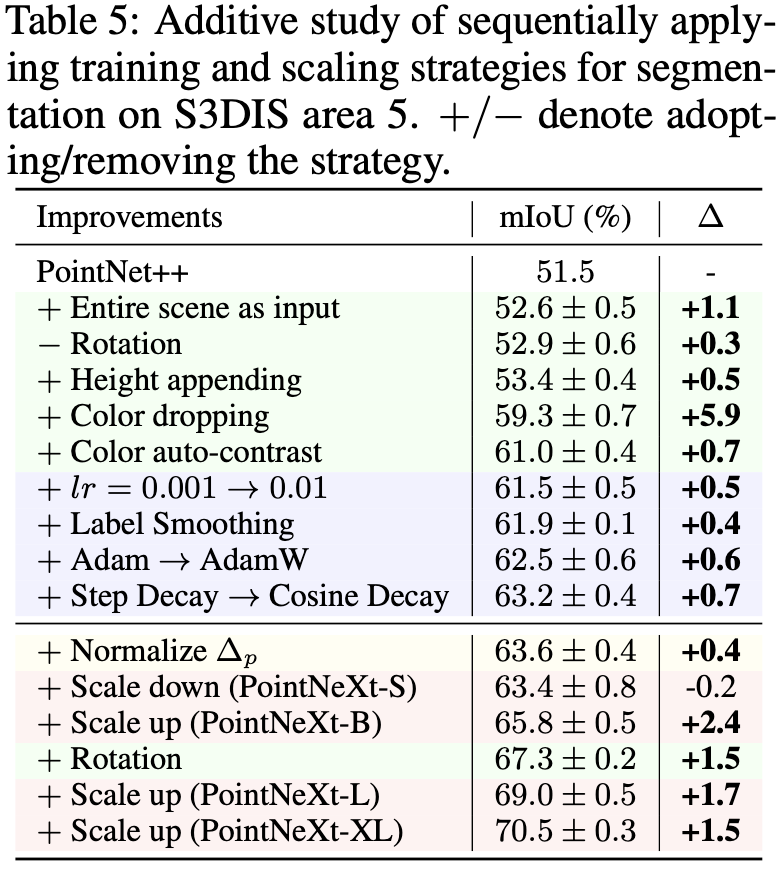 Results: Ablation and Analysis  Training Strategies & Optimization
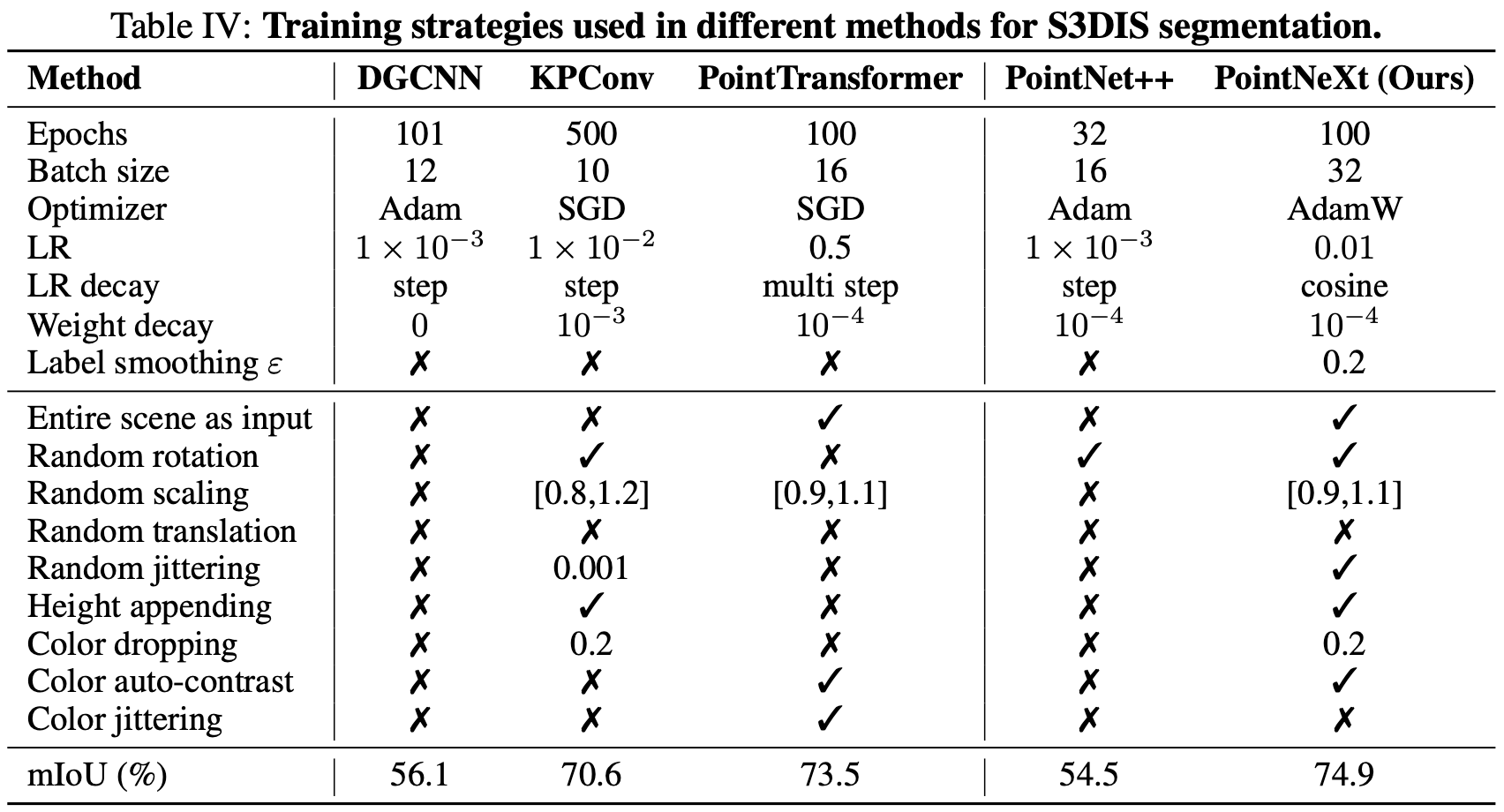 Results: Ablation and Analysis  Training Strategies & Optimization
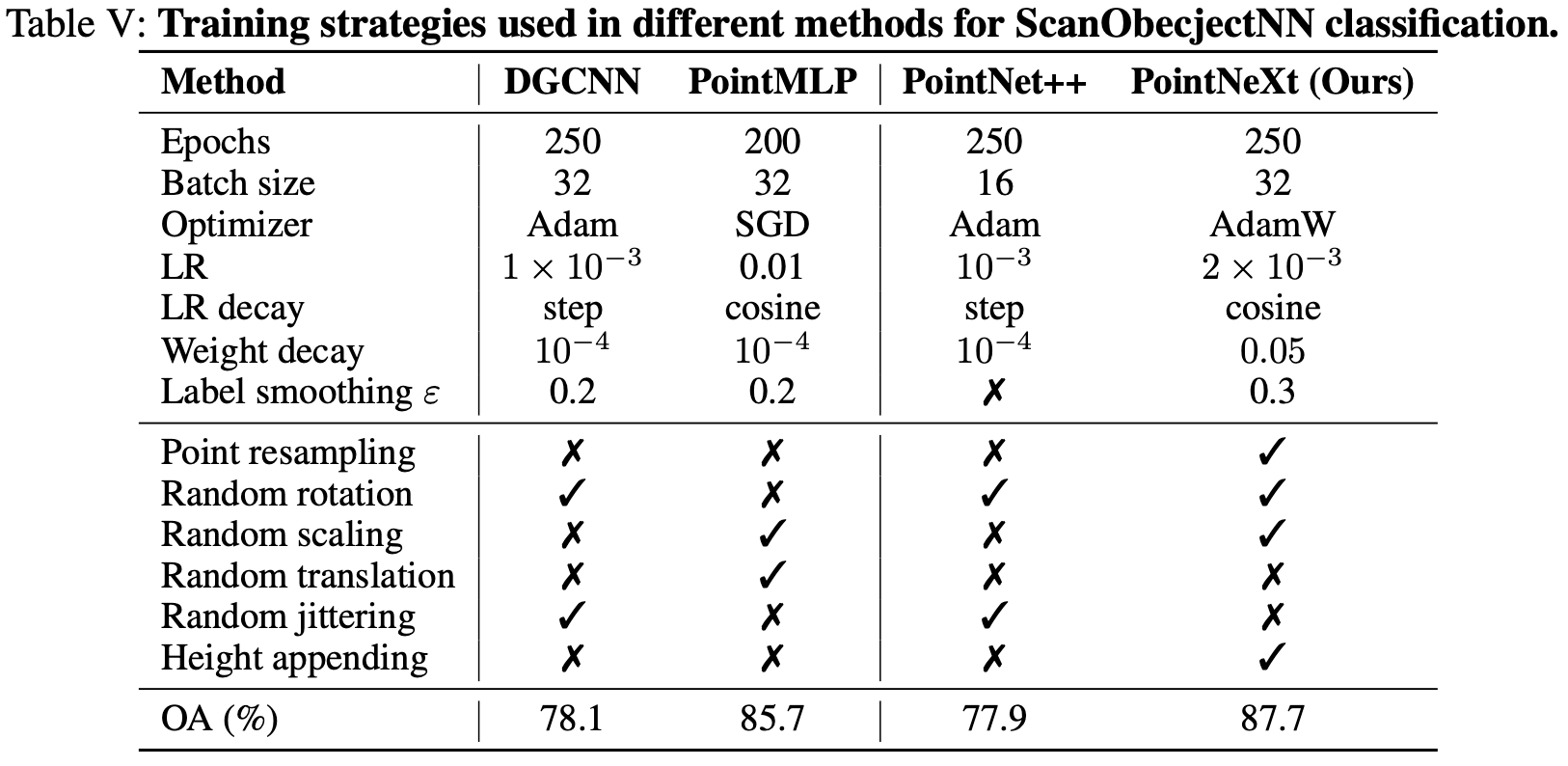 Results: Ablation and Analysis  Training Strategies & Optimization
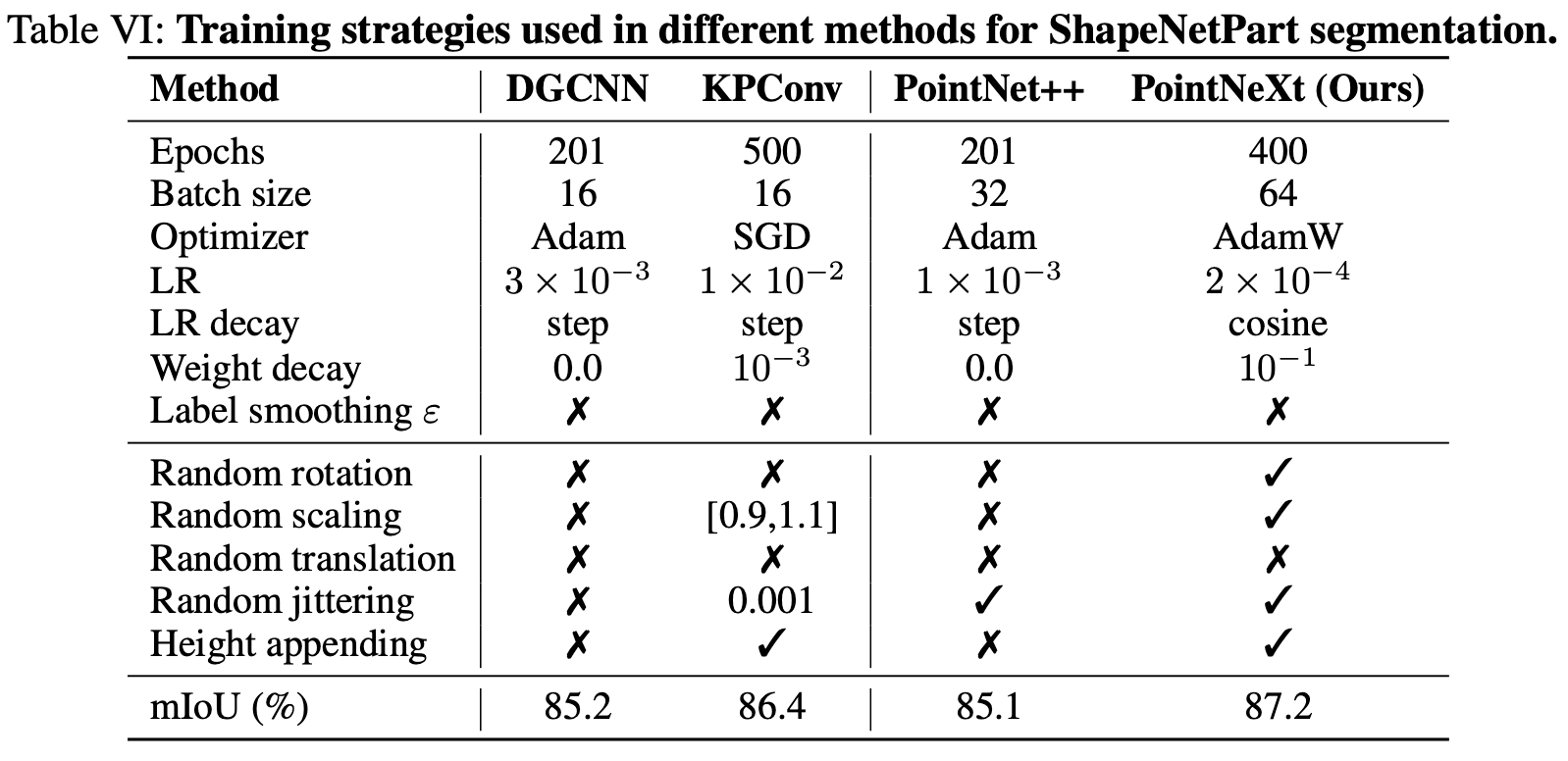 Results: Ablation and Analysis  Generalizability & Model Scaling
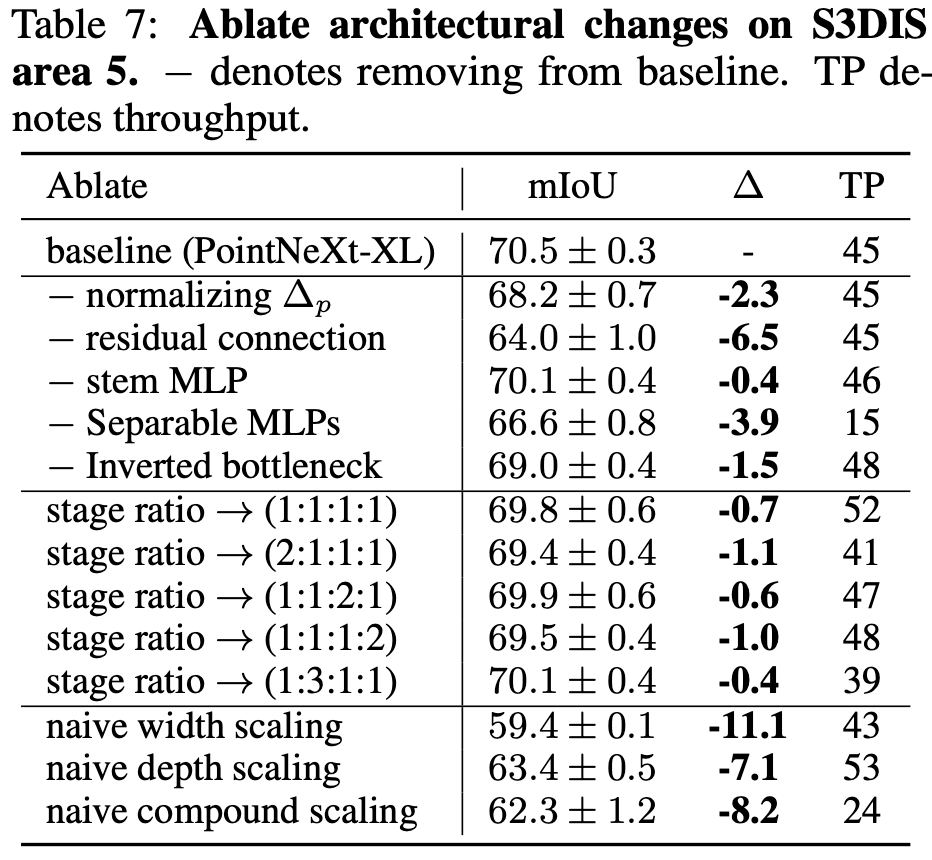 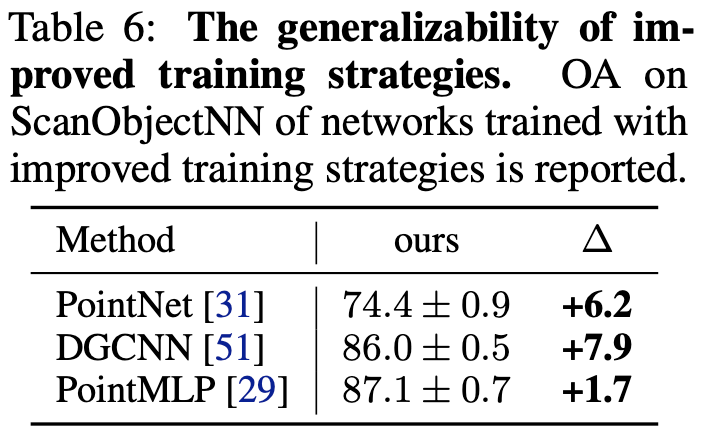 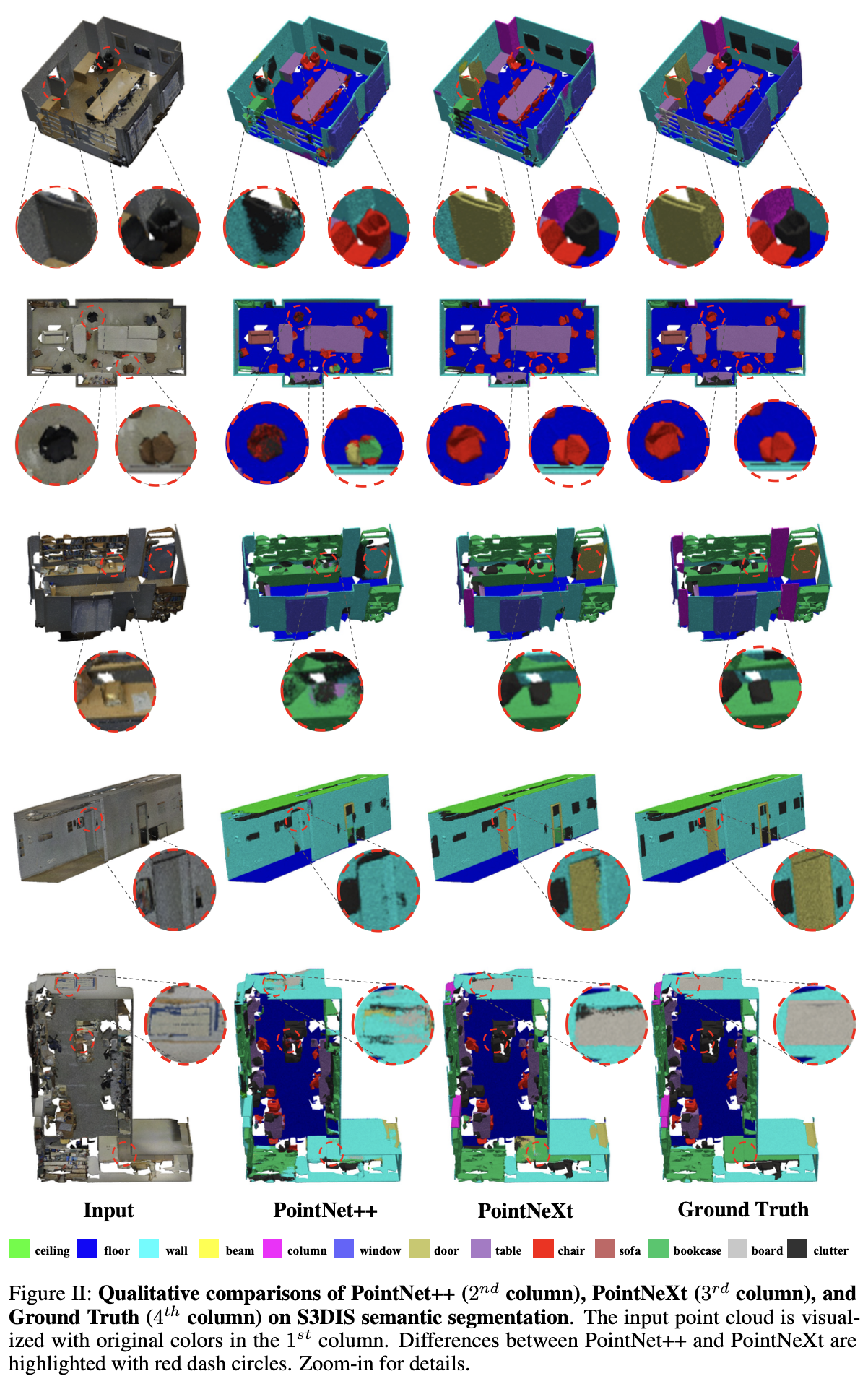 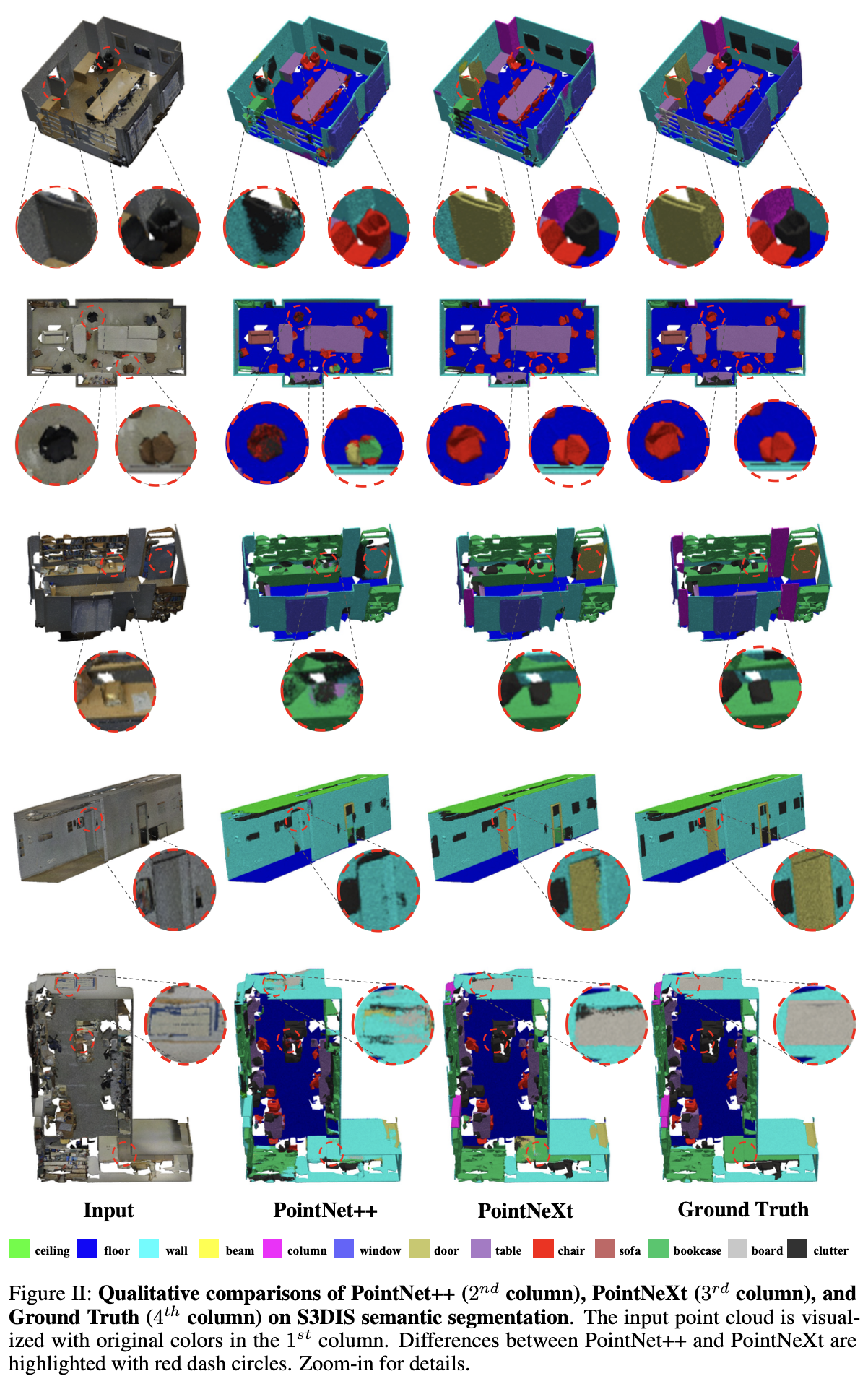 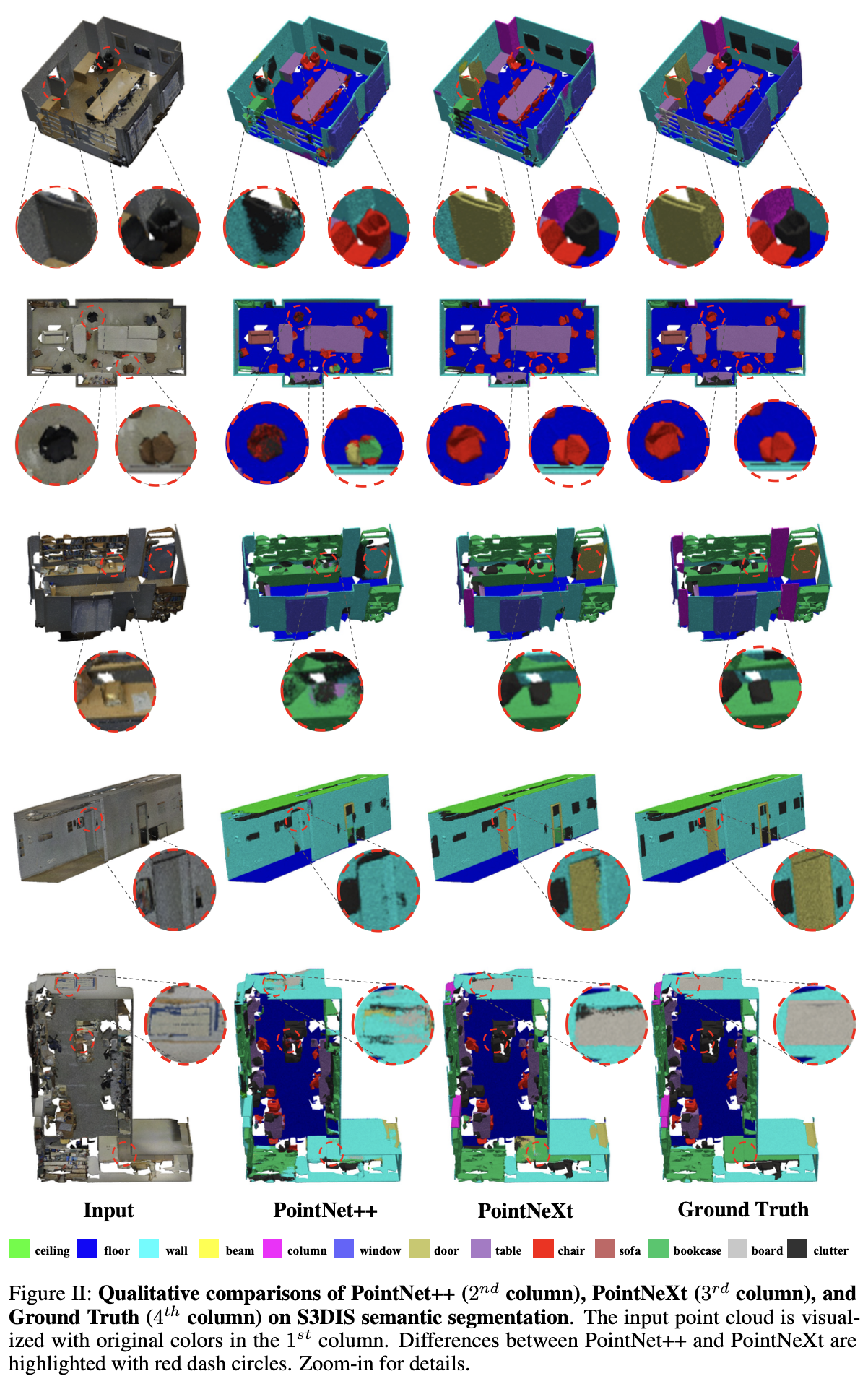 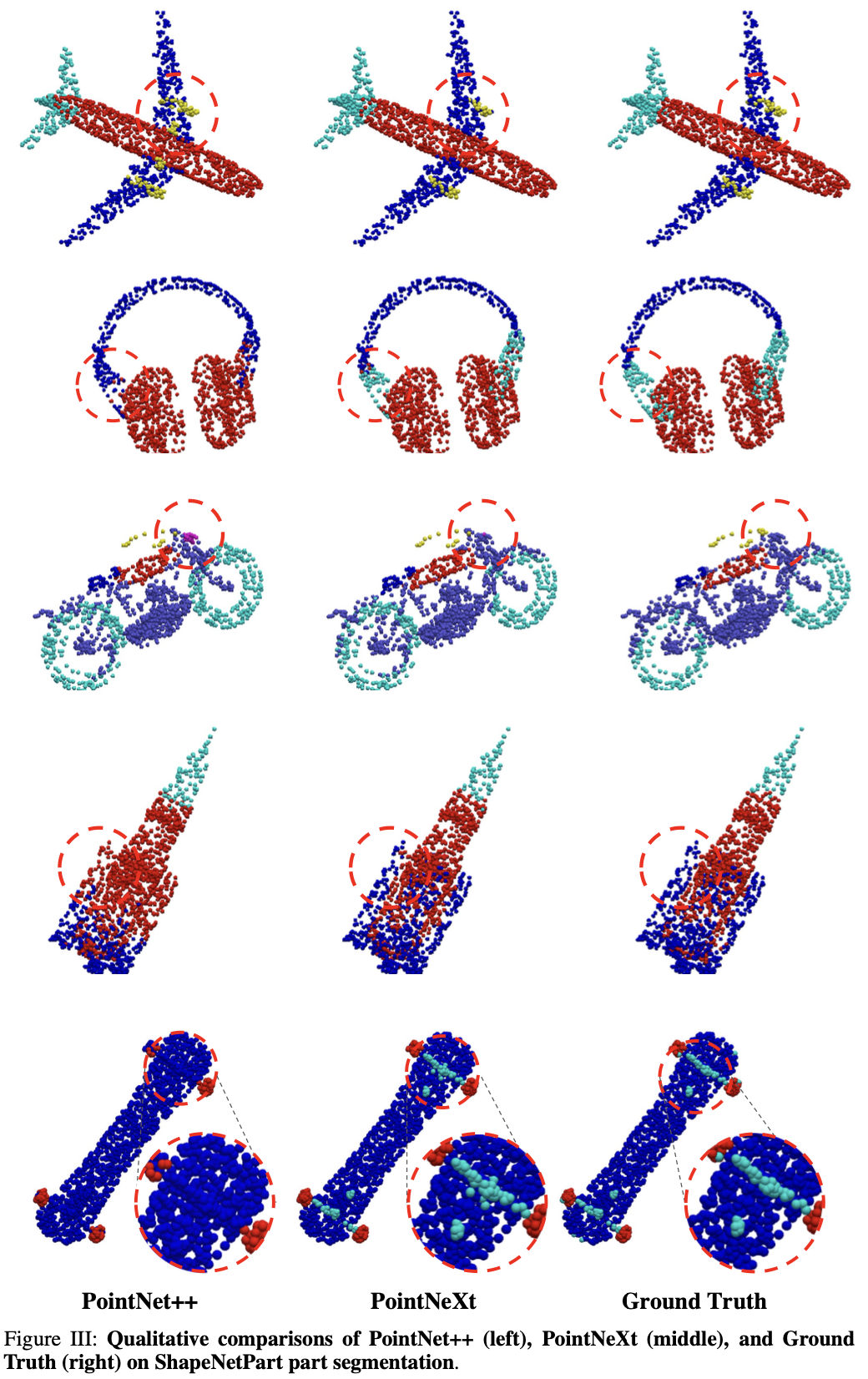 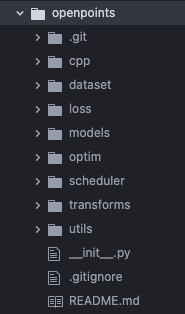 Openpoints
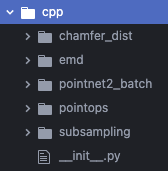 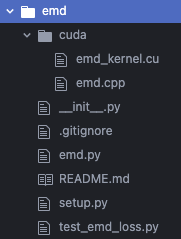 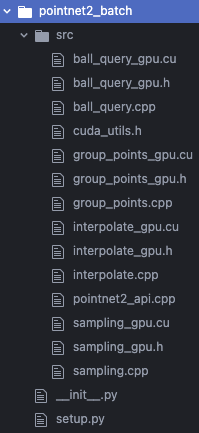 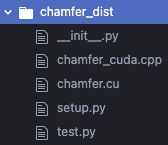 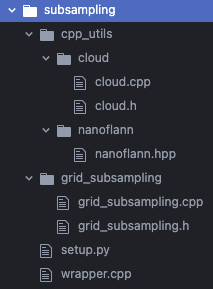 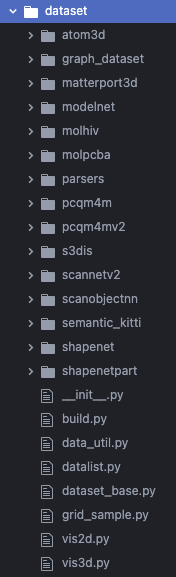 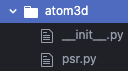 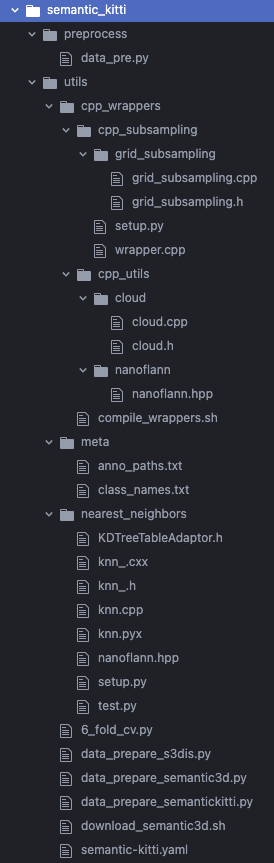 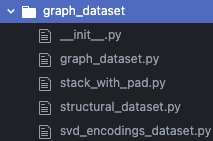 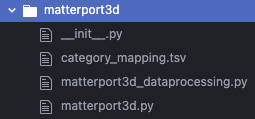 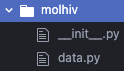 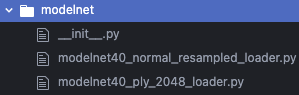 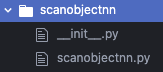 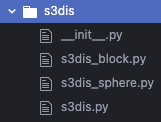 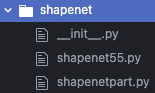 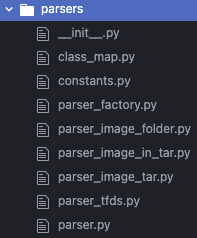 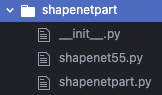 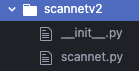 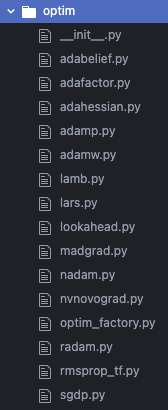 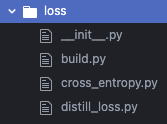 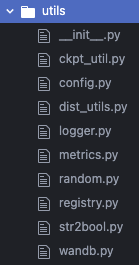 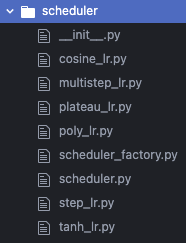 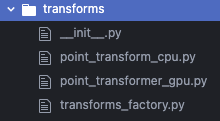 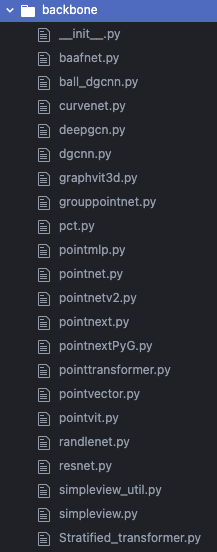 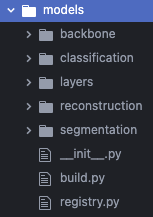 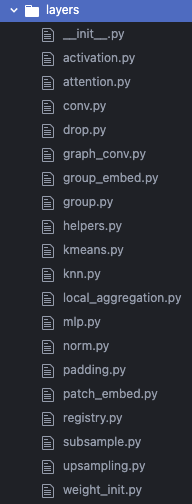 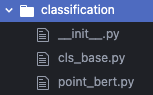 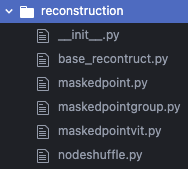 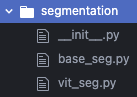 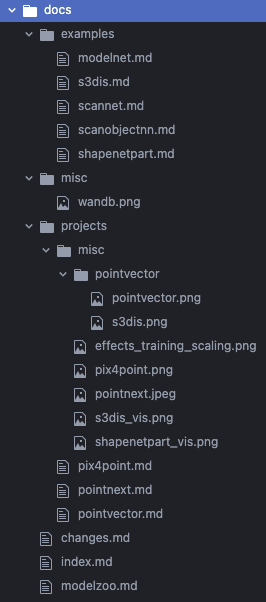 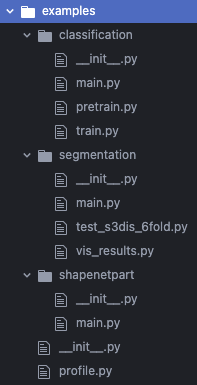 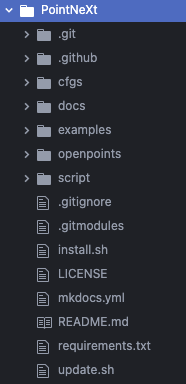 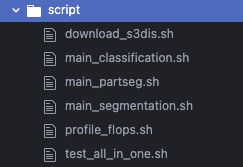 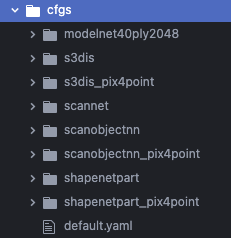 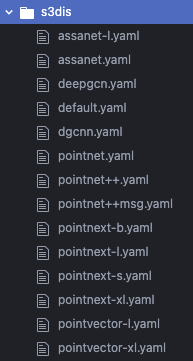 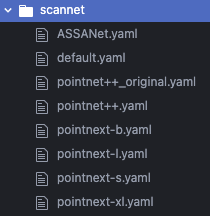 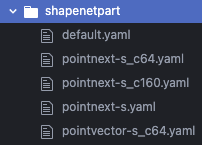 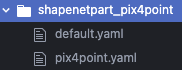 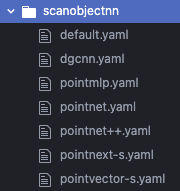 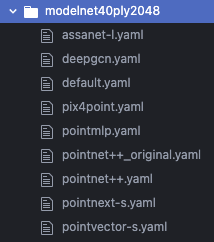 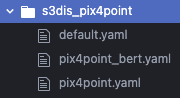 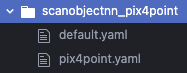 Q&A